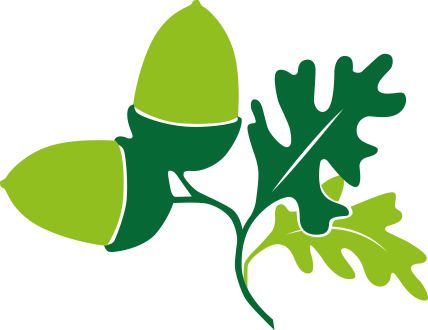 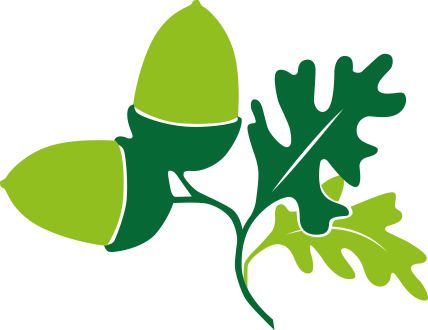 Citizenship
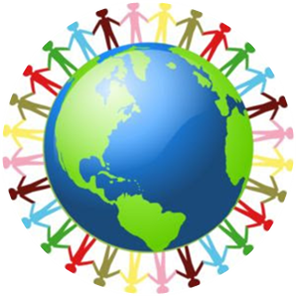 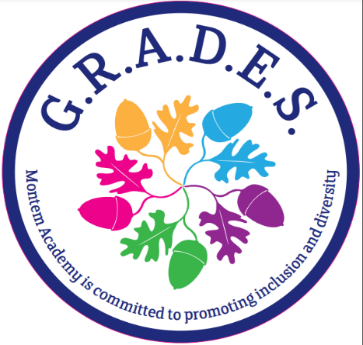 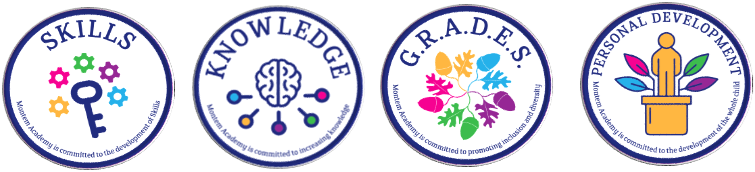 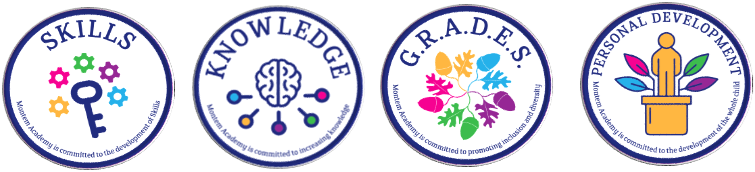 Week 4
Everyone to Excel through Pride and Ambition
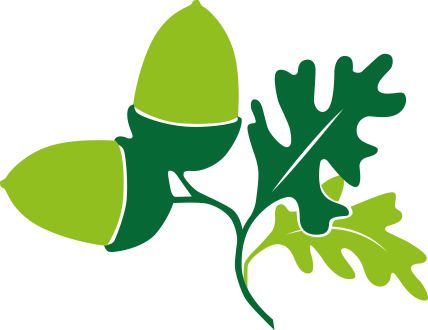 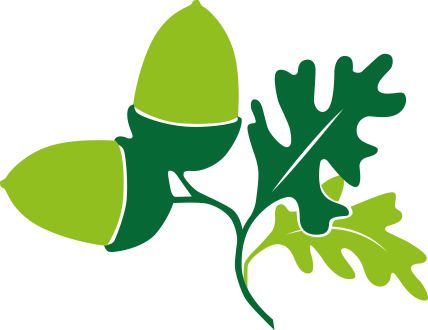 Citizenship
Inclusion
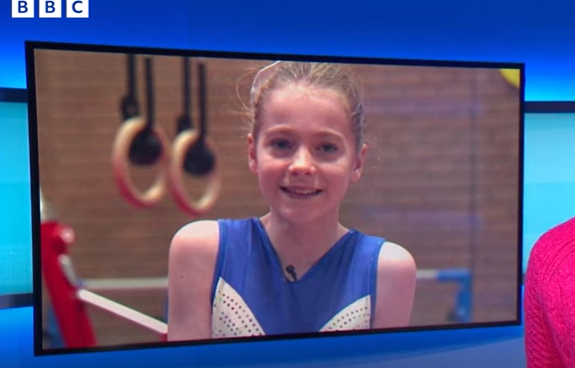 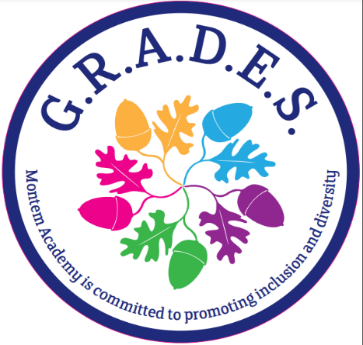 Everyone to Excel through Pride and Ambition
Citizenship
ECO
Hunter Mitchell – Raising funds for an orphaned rhino since he was 8 years old.
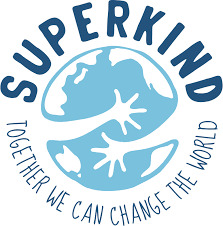 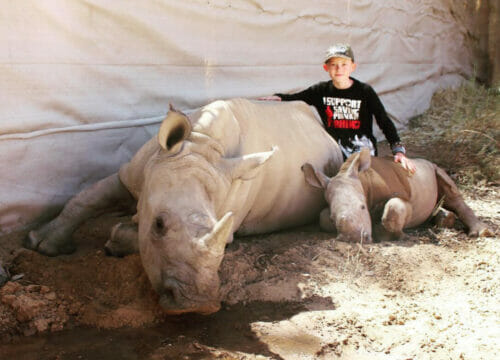 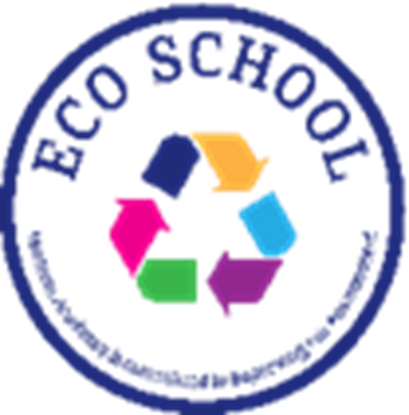 https://superkind.org/change-makers/hunter-mitchell
Everyone to Excel through Pride and Ambition
[Speaker Notes: Click on the link for the video and then create a short task/question based on the video.]
Citizenship
Safeguarding
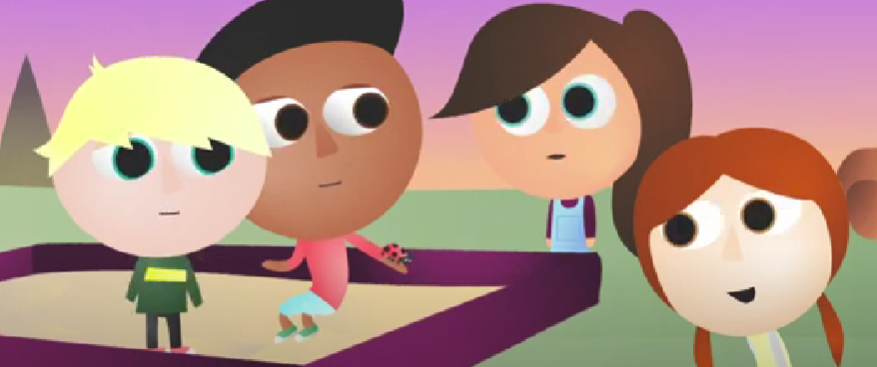 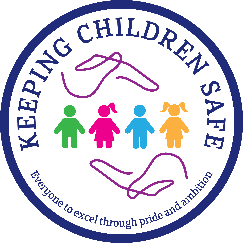 Everyone to Excel through Pride and Ambition
[Speaker Notes: Click on the link for the video and then create a short task/question based on the video.]
Citizenship
Arts
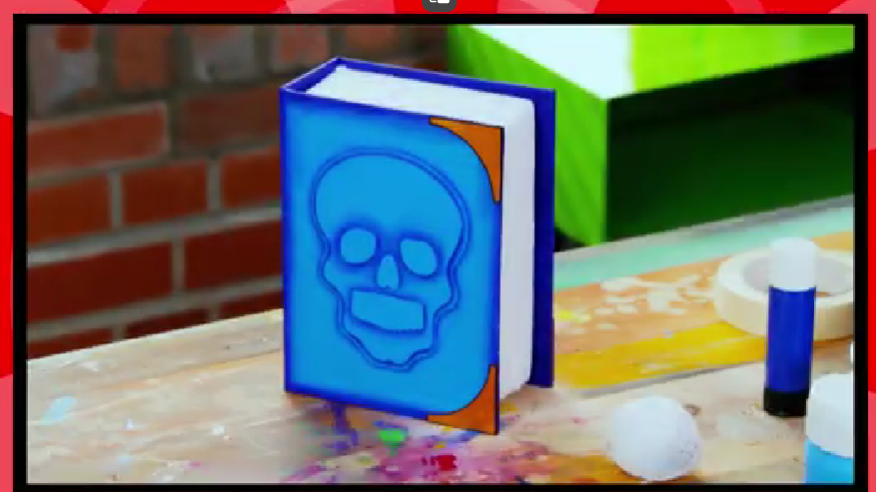 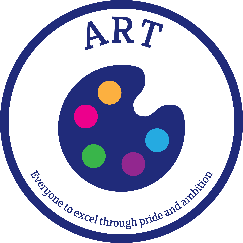 https://www.youtube.com/watch?v=Ll5SJvdaPmc
Everyone to Excel through Pride and Ambition
[Speaker Notes: Click on the link for the video and then create a short task/question based on the video.]
Citizenship
Sports
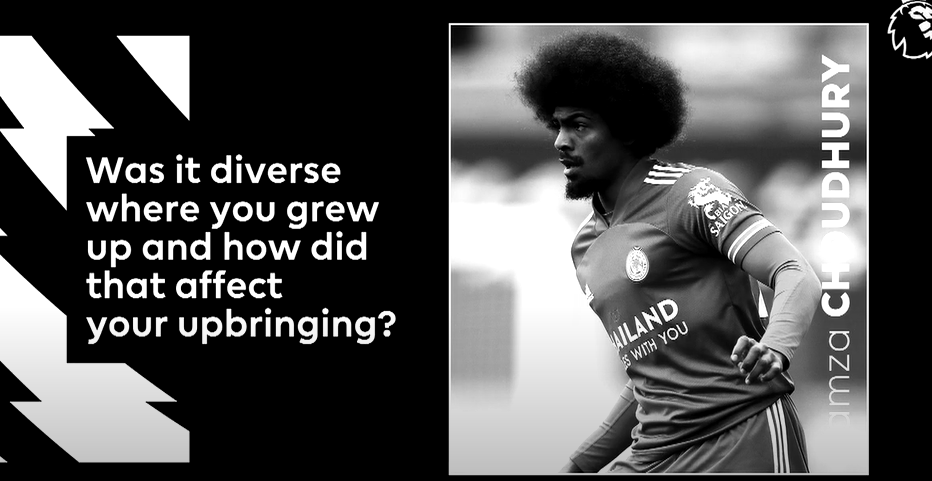 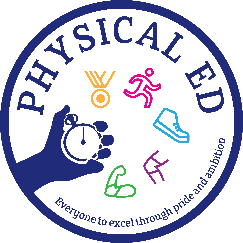 https://drive.google.com/file/d/1hCLqYPaK9O7zWHESeijJJDW_Fa1An7mT/view
Everyone to Excel through Pride and Ambition
[Speaker Notes: Click on the link for the video and then create a short task/question based on the video.]